PROBLEM   EPISTEMOLOGI  ILMU  HUKUM:Dialektik Perubahan Paradigma ?
Khudzaifah Dimyati
Guru Besar Fakultas Hukum  Universitas Muhammadiyah Surakarta
Disajikan dalam  Interdisiplinary Sharing  dengan tema:  Perkembangan Paradigma 
 Hukum  di Indonesia
Program Pscasarjana Universitas Muhammadiyah Surakarta
Kamis, 4 Maret 2021
DALAM TRADISI  JURISPRUDENCE , ILMU HUKUM TIDAK MASUK KATEGORI
LEGAL SCIENCES
Sumber Formal
Civil Law System    = Yurisprudensi
Common Law System = Judge Made Law
Ketidakjelasan aspek Ontologi  (Objek bersifat abstrak);
Meminjam Epistemologi  ilmu lain (Metode Non Doktrinal)
Tanpa positive legal data; (data yang bisa di observasi,dan di ukur, baik in abstracto   maupun In concreto)
Positive Judgement
Paradigm Shift
Silogisme deduksi dan induksi
Khazanah Proposisi dan atau Premis
TIDAK MEMENUHI SYARAT SEBAGAI BANGUNAN ILMU
Konklusi
State of the  Art
MASALAH
Sasaran
SYARAT
Konsepsi dan Pola Pikir ParadigmShift   Ilmu Hukum
Meninggalkan tekad dan komitmennya menjadi ajaran hukum murni , agar bisa berubah entitas dan kepribadian sebagai sociological jurisprudence ;
Pengembangan ilmu hukum diakui sebagai ilmu
ILMU HUKUM  HARUS  TIDAK LARUT DALAM
 
 DUNIA ESOTERIK
TERBUKA;
SALING MENYAPA DENGAN ILMU LAIN;
TRANSFORMASI MENJADI CABANG ILMU SOSIAL, DENGAN VARIABEL HUKUM SEBAGAI OBJEK KAJIAN
Kesepakatan
ILMUWAN HUKUM
&
Ilmuwan   Sosial
Publikasi Riset dan 
Kerjasama
Agenda
Paradigma Ilmu-Ilmu lain
RESISTENSI
KOMUNITAS
ILMUWAN
1.11
1.10
1.12
1.1
1.6
1.5
1.4
1.7
1.3
1.9
1.8
1.2
KESADARAN ELOBORASI SECARA SIMULTAN
PEMBELAAN ATAS ILMU HUKUM NORMATIF
PROSES  DEKONSTRUKSI
KONSTRUKSI ILMU HUKUM BASIS NORMATIF DIPERKUAT
ETOS KERJA UNTUK MEMBANGUN ILMU HUKUM
INTERVENSI ILMU LAIN
KOMITMEN UNTUK MELAKUKAN PERUBAHAN
PROSES  PENEMUAN  EPISTEMOLOGI  BARU
“DI TENGAH-TENGAH FENOMENA  INVOLUSI ILMU”
PENGUATAN ATAS  EPISTEMOLOGI KONVENSIONAL
IMPLIKASI PERUBAHAN PARADIGMA
HAKIKAT ILMU HUKUM
INFERIORITAS
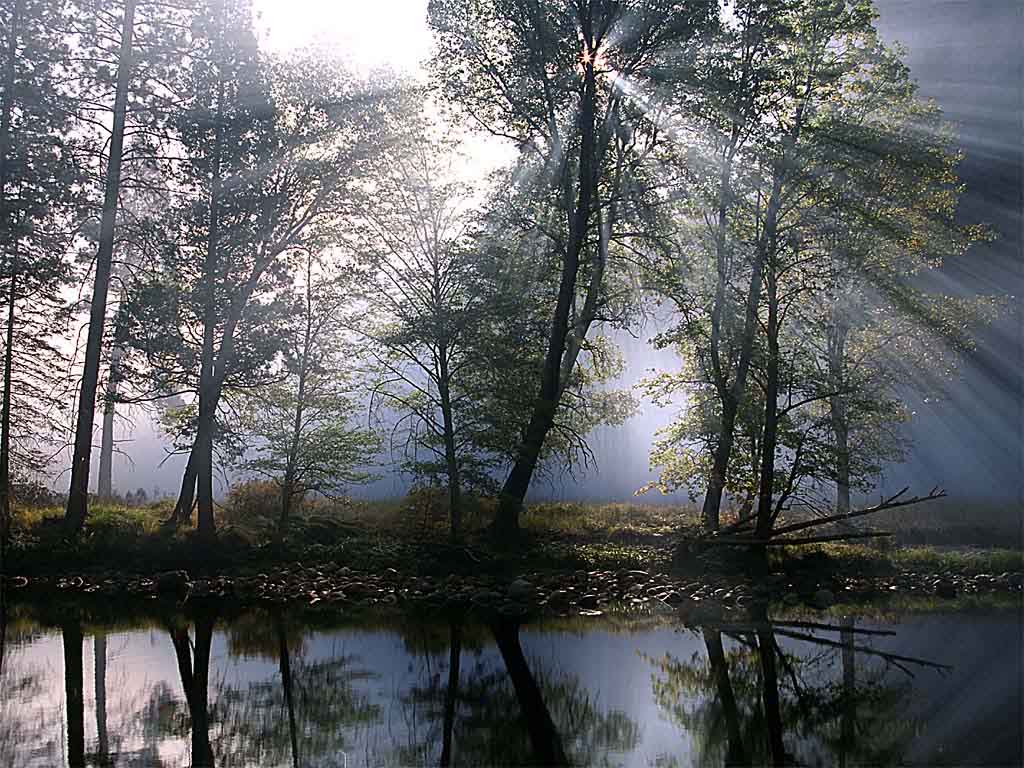 TERIMA KASIH